ВСЕСОЮЗНЫЙ НАУЧНО-ИССЛЕДОВАТЕЛЬСКИЙ ИНСТИТУТ ПО СТРОИТЕЛЬСТВУ, ЭКСПЛУАТАЦИИ ТРУБОПРОВОДОВ И ОБЪЕКТОВ ТЭК
ИНЖИНИРИНГОВАЯ НЕФТЕГАЗОВАЯ КОМПАНИЯ
Центр технологии и нормативного обеспечения строительства и эксплуатации
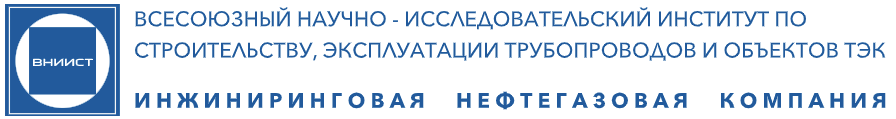 Разработка нормативной и технической документации
2024
2
Направления деятельности
с
Выполнение технико-экономического анализа эффективности проектов
с
с
Организация и участие в выполнении научно-исследовательских и опытно-конструкторских работ
Разработка информационно-аналитических систем оценки технического состояния и параметров эксплуатации объектов трубопроводного транспорта
с
Выполнение работ по разработке и согласованию технических документов
с
ЦТиНОСиЭ обладает значительным научно-техническим потенциалом и имеет в своем штате научных и инженерных работников, а также экспертов по стандартизации, обладающих соответствующим опытом, что позволяет выполнять полный комплекс работ по следующим направлениям деятельности
Консультационные услуги
с
Выполнение работ по разработке, нормоконтролю и редактированию ГОСТ, ГОСТ Р, разработке СП и специальных технических условий (СТУ)
с
Аудит заводов-изготовителей для строительства объектов ТЭК
3
Направления деятельности
1
Разработка
с
Выполнение работ по разработке, нормоконтролю и редактированию ГОСТ, ГОСТ Р, разработке СП и специальных технических условий (СТУ)*
2
Согласование
3
Экспертиза
* Разработка СТУ на проектирование и строительство объектов капитального строительства  включает создание комплекса нормативных требований по промышленной безопасности для конкретного объекта с целью обоснования отступлений от требований действующих норм, описания нестандартных проектных решений или разработки новых требований и их согласование в Минстрое и в Москомэкспертизе
4
Проведение нормоконтроля
5
Сопровождение утверждения и введения в действие
НТД
6
Оценка эффективности внедрения
Формирование стратегии развития нормативной базыи системы стандартизации
7
4
Направления деятельности
1
с
Оформление договора на проведение работ 
и включение стандартов в план-график
Выполнение работ по разработке, нормоконтролю и редактированию ГОСТ, ГОСТ Р
2
Получение комплекта документов 
(на электронном и бумажном носителях)
АО ВНИИСТ уполномочен 
на проведение нормоконтроля поручением 
Федерального агентства 
по техническому регулированию 
и метрологии 
от 23 декабря 2022 г. 
№ ПР-10
3
Проведение нормоконтроля
4
Простановка штампа «В набор»
5
Оформление закрывающих документов
5
Направления деятельности
с
с
с
Выполнение работ по разработке и согласованию технических документов
01.
05.
Технические условия на продукцию
Программы и методики испытаний
с
с
Технологические регламенты на эксплуатацию ОПО
02.
06.
Стандарты организаций
В области:

Технологии и организации строительства трубопроводов;

Технологии транспорта и хранения нефти и газа;

Нефтегазохимии;

Обустройства месторождений нефти и газа
с
с
03.
07.
ПЛАРН
Инструкции
с
с
Типовые технологические карты, решения, проекты строительства
04.
08.
Рекомендации
6
Направления деятельности
Структура НИОКР ВНИИСТ:
с
Организация и участие в выполнении научно-исследовательских и опытно-конструкторских работ
с
с
Сварка, контроль качества, диагностика и испытания труб и трубопроводов
Защитаот коррозии
Подготовка предложений к формированию программы на выполнение НИР и НИОКР
Реализация НИОКР в сфере создания, модернизации, исследования, подтверждения качества технологий транспортировки и хранения углеводородов и других продуктов, направленных на повышение качества продукции и предоставляемых услуг
с
с
с
Технология и организация строительства трубопроводов
Экспертно-аналитические работы
Технология транспорта нефти и газа
7
Направления деятельности
с
Консультационные услуги
с
Отнесение объектов к определенным категориям в соответствии с нормативными документами
Выбор продукции, изделий и материалов, прошедших успешные испытания в испытательном центре ВНИИСТ
Разъяснение положений НД в рамках разработки ПД и выполнения СМР на соответствующих объектах
В области стандартизации и при разработке ПД
Разработка экспертного мнения (экспертизы) в части судебных и налоговых споров
Определение необходимости разработки СТУ, а также вида разрабатываемых СТУ
Выбор технологии выполнения СМР
8
Направления деятельности
с
1. Презентация проекта
Заказчик
с
2. Запрос дальнейших инвестиций
Или предложение покупки проекта
Выполнение технико-экономического анализа эффективности проектов
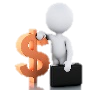 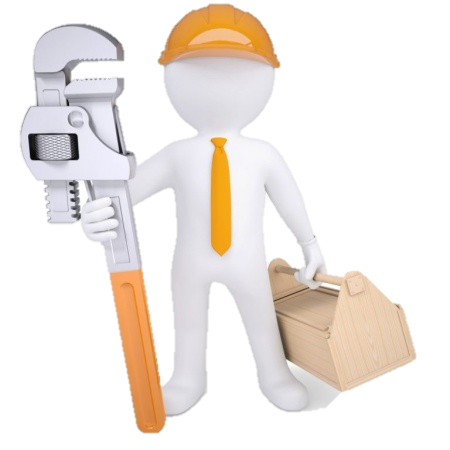 5. Одобрение или отказ в инвестициях
по результатам аудита проекта
Автор
проекта
Для выявления наиболее экономически эффективных проектных решений Центр выполняет работы по технико-экономическому обоснованию проекта (продукции, технологий, оборудования) с рассмотрением различных технических, технологических, финансовых и иных вариантов с учетом оценки экономических рисков реализации проекта по каждому варианту
3. Запрос на проведение
аудита проекта
4. Результаты аудита проекта
с заключением об эффективности
Отрасль проекта
(напр., нефтегазовое строительство,транспорт газа и т.п.)
ВНИИСТ
3-4. Консультация с отраслью
проекта (при необходимости)
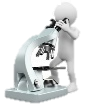 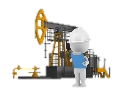 9
Направления деятельности
с
Проверка наличия документов о качестве на применяемые материалы, изделия и оборудование
Надзор за соблюдением правил складирования и хранения применяемых материалов, изделий и оборудования
Аудит заводов-изготовителей для строительства объектов ТЭК
Продукция
Надзор за устранением дефектов продукции, выявленных в процессе ее производства
Надзор за выполнением операционного контроля
Сырье
Оборудование
Заключительная оценка соответствия готовой продукции требованиям нормативной документации
Надзор за соблюдением правил упаковки и отгрузки готовой продукции
10
Участие в технических комитетах
Разработка
и актуализация НТД
Выполнение
НИР и НИОКР
Разработка СТУ
Разработка особо значимых ТУ
11
Участие в технических комитетах
Разработка
и актуализация НТД
Выполнение
НИР и НИОКР
Разработка СТУ
Разработка особо значимых ТУ
Опыт разработки и изменения нормативной технической документации за последние 10 лет:
12
Участие в технических комитетах
Разработка
и актуализация НТД
Выполнение
НИР и НИОКР
Разработка СТУ
Разработка особо значимых ТУ
Опыт выполнения НИР и НИОКР за последние 5 лет:
13
Участие в технических комитетах
Разработка
и актуализация НТД
Выполнение
НИР и НИОКР
Разработка СТУ
Разработка особо значимых ТУ
14
Участие в технических комитетах
Разработка
и актуализация НТД
Выполнение
НИР и НИОКР
Разработка СТУ
Разработка особо значимых ТУ
Разработка ТУ:
В область деятельности Института также входит разработка технических условий (ТУ) к конструкциям, материалам и техническим средствам в области проектирования, строительства и эксплуатации промышленных объектов
Опыт разработки особо значимых ТУ за последние 5 лет:
15
Научно-технический потенциал
Опыт разработки нормативных документов системы стандартизации РФ
Опыт работы в составе технических комитетов по стандартизации
Опыт работы проведения нормоконтроля и издательского редактирования
Знание российской и зарубежной нормативной базы
Опыт участия в научно-исследовательских работах
Специальные знания и квалификация
Наработанный архив и библиотека ВНИИСТ с 1948 года
Опыт проведения экспертизы проектных решений и формирования экспертных заключений
Опыт аттестации производств  заводов-изготовителей строительных конструкций и изделий
Опыт работы в рамках рабочих групп при Минэнерго РФ, Ростехнадзоре РФ
16
Рабочие группы
с
Межведомственной рабочей группы по внесению изменений в нормативные правовые акты и документы по стандартизации для исключения из них положений препятствующих применению неметаллических труб (полимерных, стеклопластиковых, полимерно-армированных) в нефтегазовой отрасли, и разработке новых нормативных правовых актов и документов по стандартизации, утвержденной приказом Минэнерго России и Минпромторга России № 69/478 от 15 февраля 2021 г.
1
Рабочей группы по вопросам нормативно-правового обеспечения учета добываемого, хранимого и транспортируемого углеводородного сырья, производимых, хранимых и реализуемых продуктов его переработки
2
Институт входитв состав:
3
Рабочей группы по вопросам технического регулирования деятельности организаций нефтегазового комплекса
с
4
Секции №6 «Безопасность объектов нефтегазового комплекса» и секции №7 «Совершенствование государственного энергетического надзора» Научно-технического совета Федеральной службы по экологическому, технологическому и атомному надзору (Ростехнадзор)
17
Разрешительная документация и соглашения
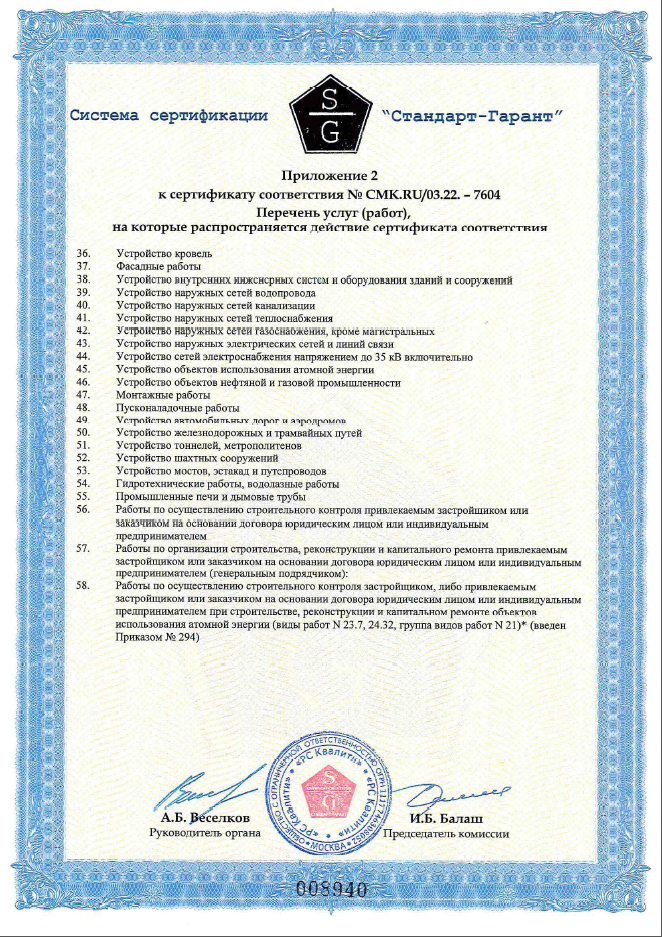 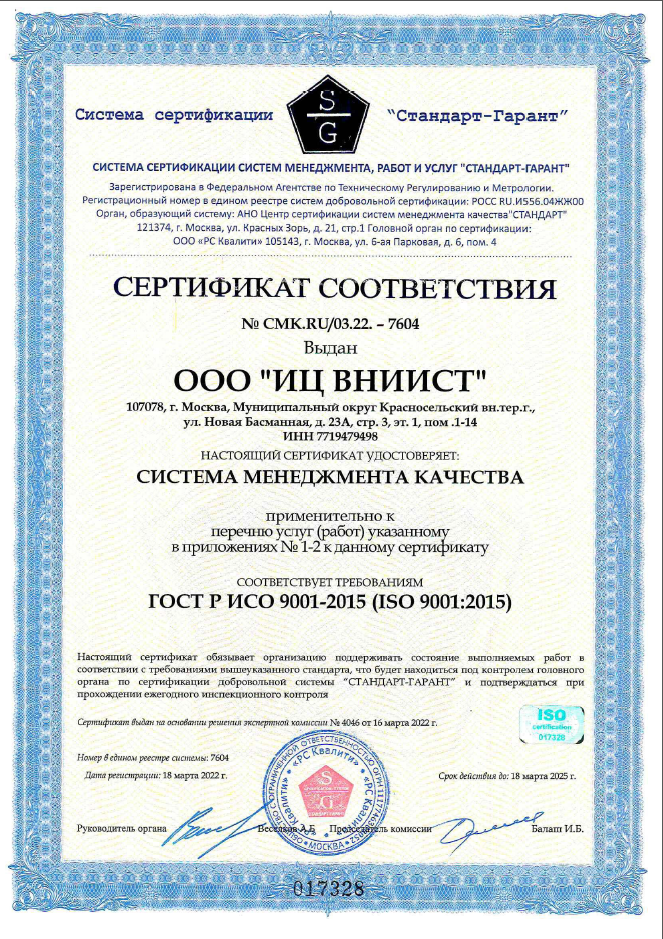 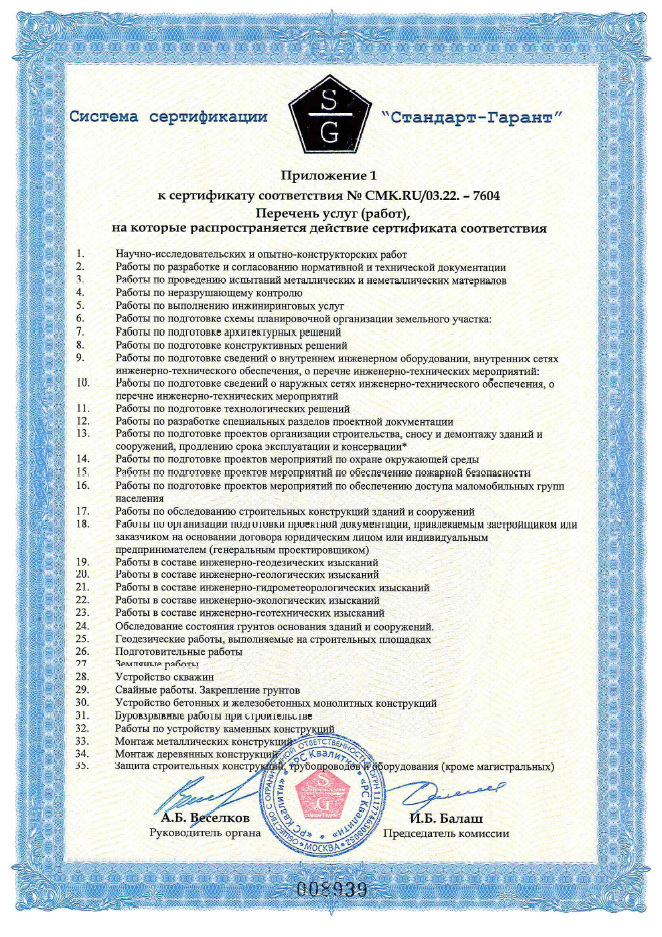 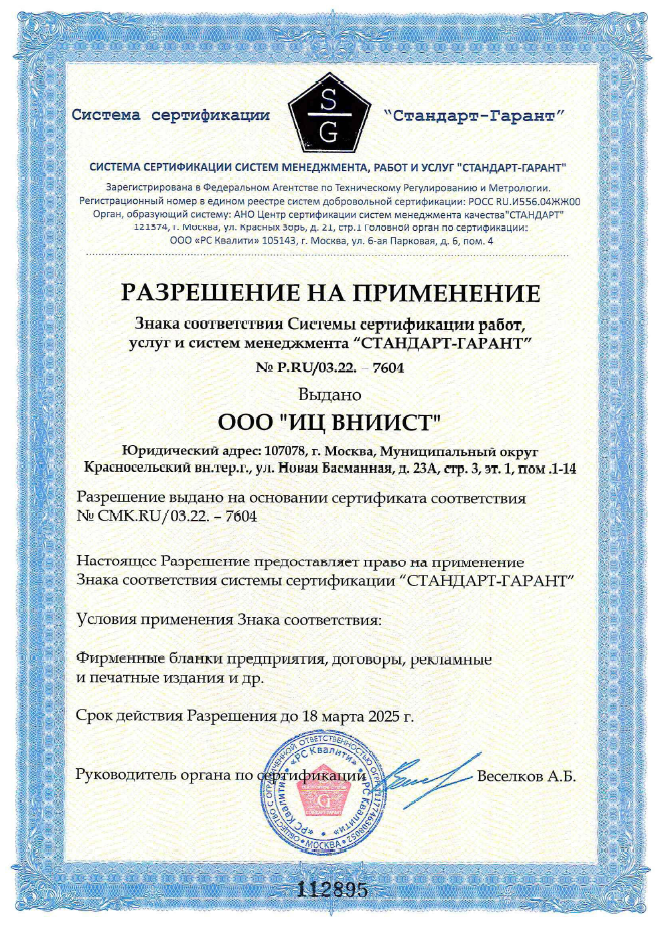 Качество наших услуг подтверждается успешно пройденными аккредитациями и сертификациями
Наши сотрудники аттестованы по промышленной безопасности по следующим областям:
7
Соглашений в рамках сотрудничества в проведении исследовательских работ
Магистральные газопроводы
Магистральные нефтепроводы  и нефтепродуктопроводы
Соглашения о сотрудничестве для обеспечения надежности эксплуатации и стабильности работы трубопроводов в нефтяной промышленности
2
Проектирование, строительство, реконструкция, техническое перевооружение и капитальный ремонт сетей газораспределения и газопотребления
Список заключенныхсоглашений
Соглашения о сотрудничестве в области инжиниринга, проектирования и строительства трубопроводов
3
25
Соглашений с целью повышения эффективности подготовки специалистов
Нефтепромысловые трубопроводы для транспорта нефти и газа
В рамках взаимодействия с федеральными органами исполнительной власти Российской Федерации ис профильными компаниями
10
Соглашений о сотрудничестве по совместной маркетинговой деятельности в сфере развития внедрения программы энергоснабжения
Проектирование объектов нефтегазодобычи
9
Соглашений о научно-техническом сотрудничестве
18
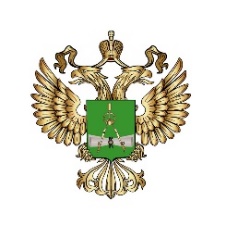 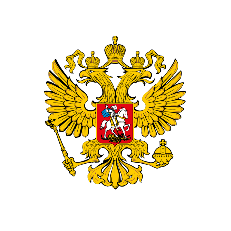 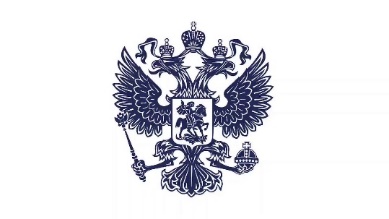 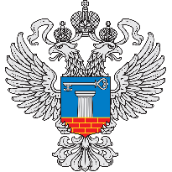 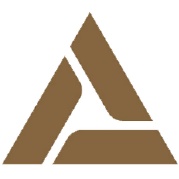 Правительство
России
Росстандарт
Минстрой
России
Минпромторг
России
Минэнерго
России
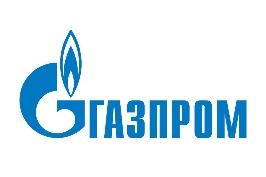 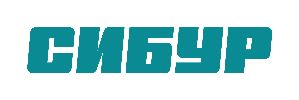 Партнеры
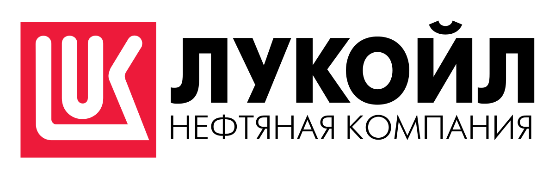 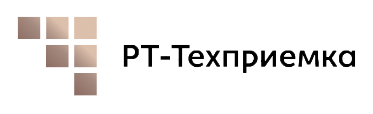 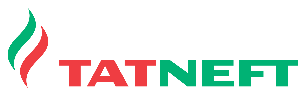 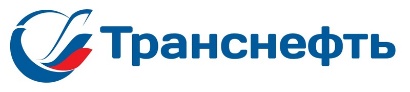 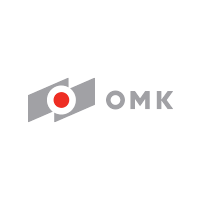 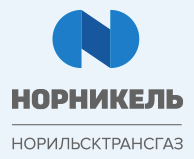 Всесоюзный научно-исследовательский институт по строительству, эксплуатации трубопроводов и объектов ТЭК –
Инжиниринговая нефтегазовая компания ВНИИСТ

125319, г. Москва, вн. тер. г. муниципальный округ Аэропорт, 
4 - я улица 8 Марта, д. 3, стр. 1 
Тел.: +7 (495) 135-82-01
E-mail: priemnaya@vniist.ru, info@vniist.ru
 www.vniist.ru
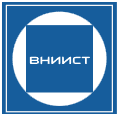